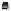 UAB Flow Cytometry and Single Cell Core Facility
Vidya Sagar Hanumanthu, Shanrun Liu, Harish Chandra Pal, Chaio-Wang Sun, Davide Botta, Madhubanti Basu, Karlee McBride, Teshia Houser, Haden Johnson, Damien Bynum, Amanda Costa, Julienne Carstens, James Kobie, and Troy Randall.
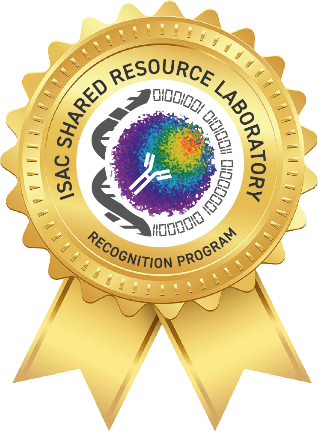 Single cell RNAseq
Fixed Single Cell RNAseq 
Single Cell ATACseq
Single Cell Immune Profiling
CITE-Seq
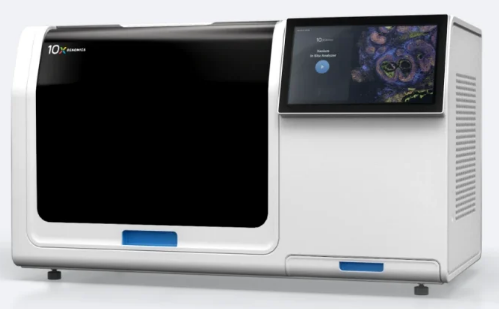 Parse Biosciences
Fluidigm
BD Rhapsody
BioMark HD
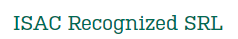 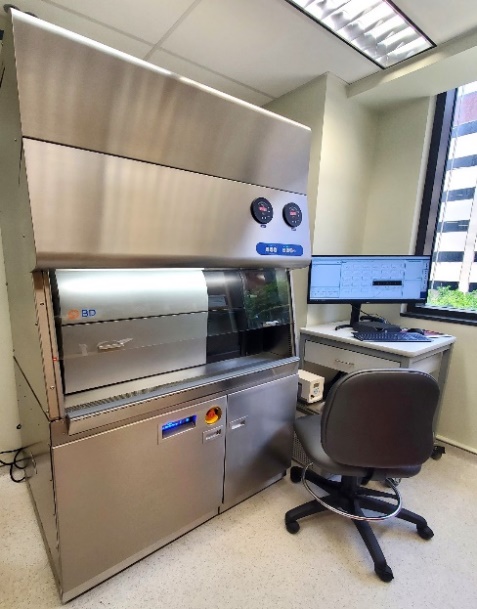 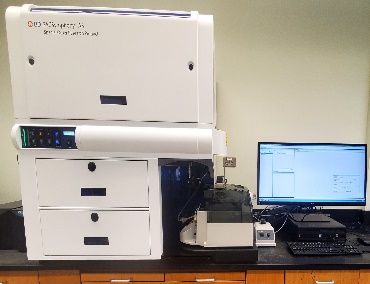 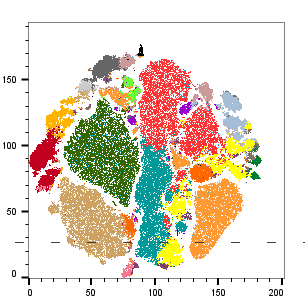 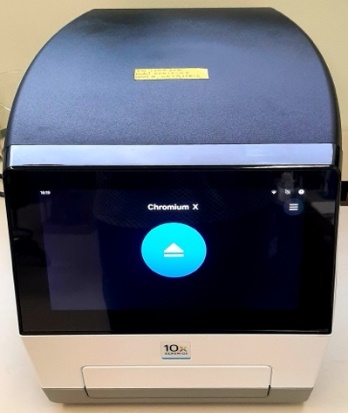 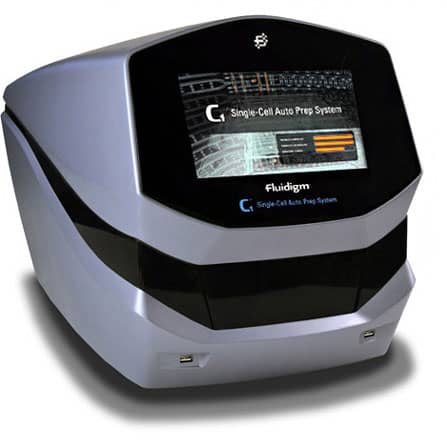 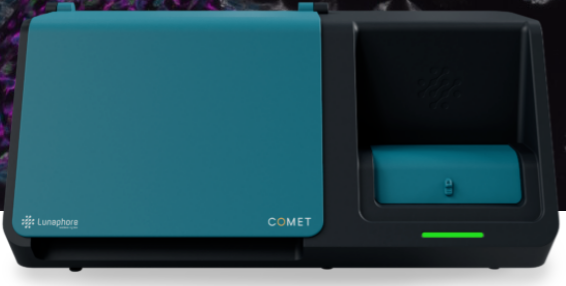 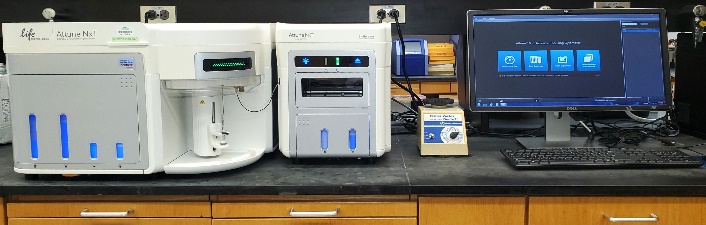 UAB Institutional Research Core Program
UAB Center for AIDS Research
O’Neal Comprehensive  Cancer Center at UAB
UAB Immunology Institute
Shelby 231		                 BBRB 569		                 FCSC@uabmc.edu			          205-934-1362
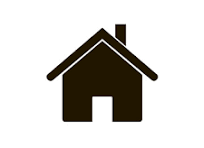 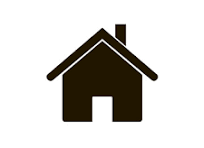 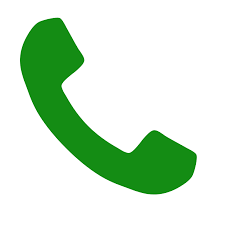 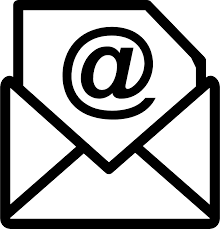